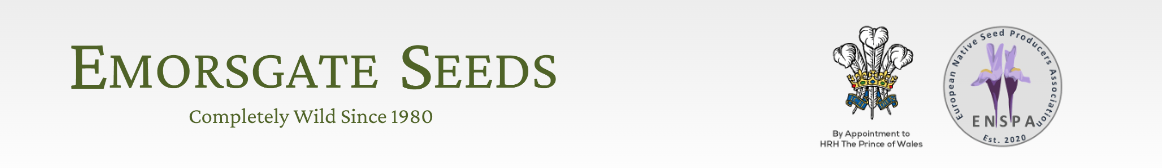 Upscaling Wild Seed Production for use in Conservation Biocontrol
Laurie MacIntyre and Mischa MacIntyre
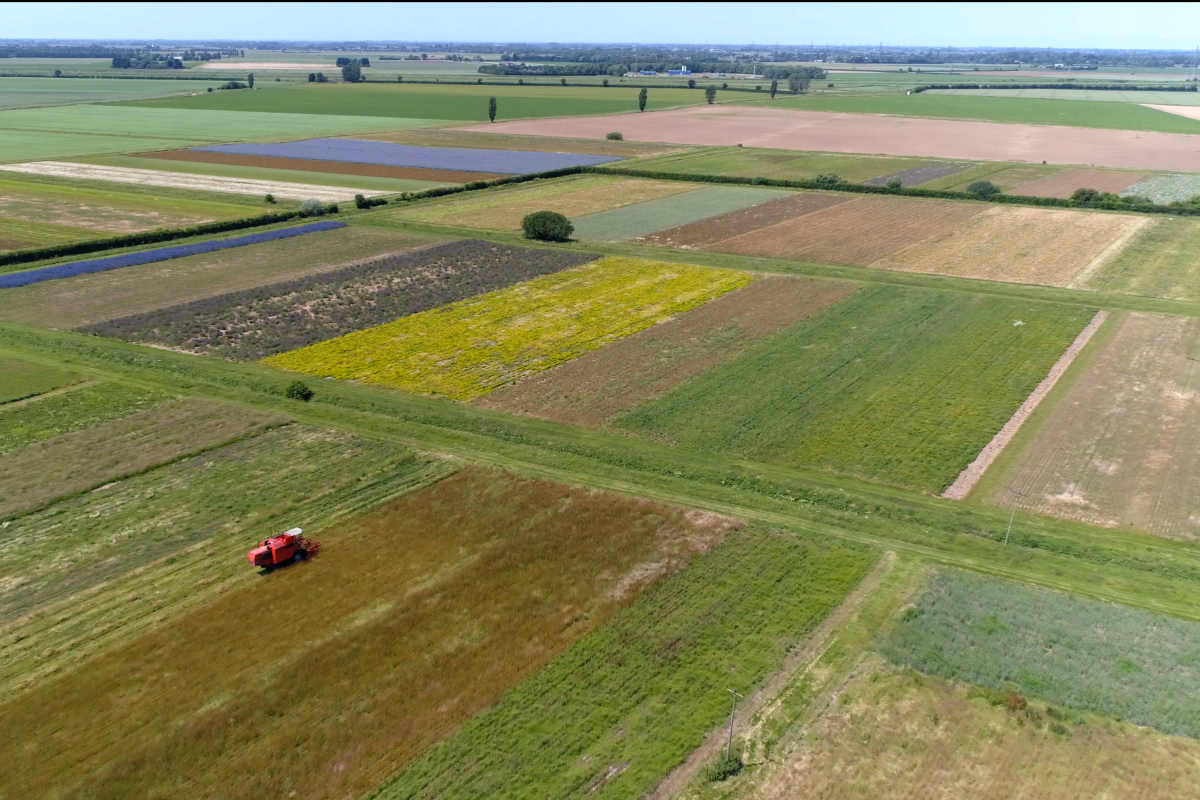 History of Emorsgate Seeds (UK)
Est. 1980, family owned, 18 in team​

200 Ha single species row crops

100 Ha alkaline and neutral meadows​

Production 2022 ~ 30 tonnes, 200 wild species ​and brush harvested mixtures

Restoration 2022 ~ 2,000 hectares​
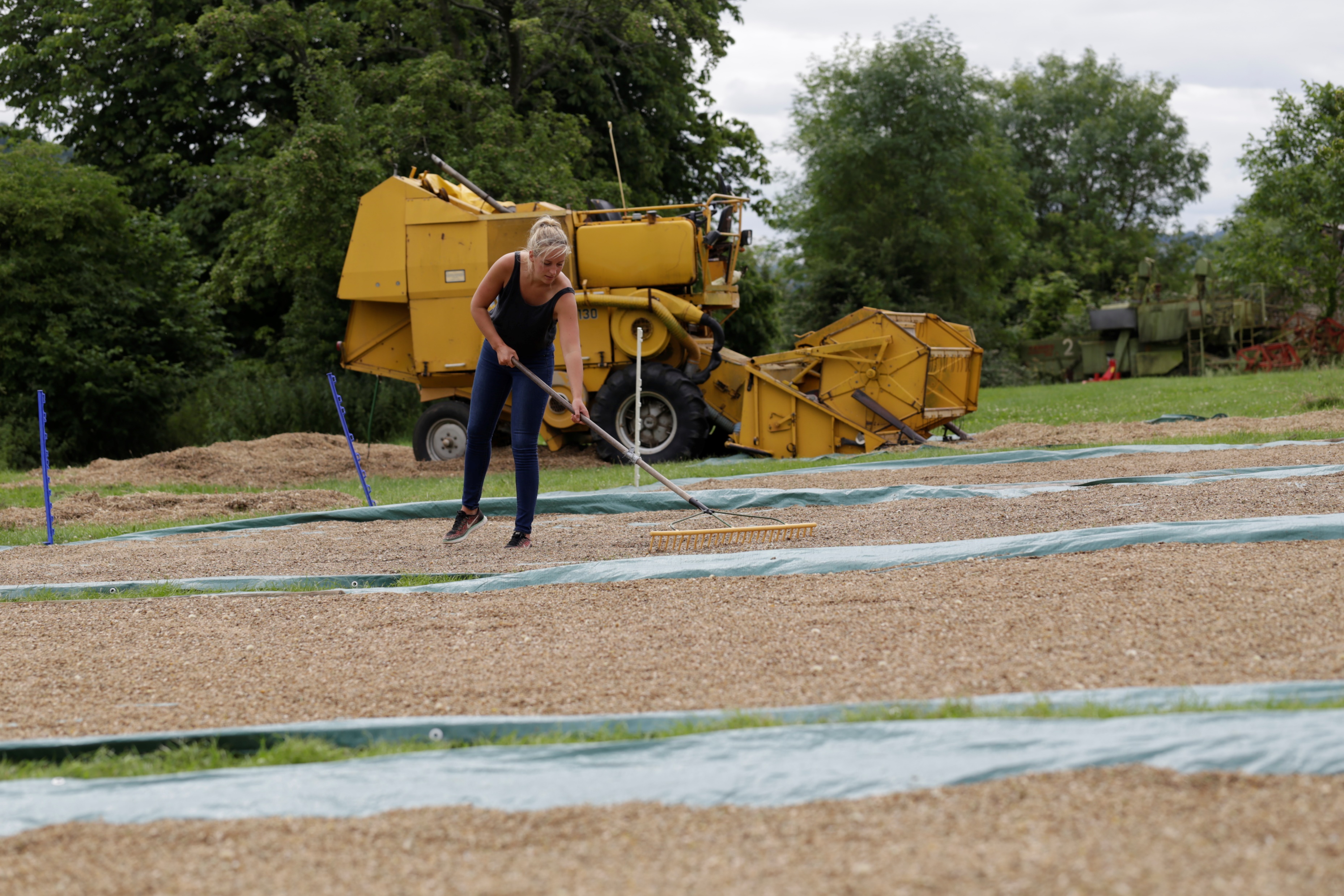 Seed production
Hand Harvesting​/ stock collection

Propagation and multiplication

Combine Harvesting​

Brush Harvesting​

Cleaning 

Drying

Temperature and humidity-controlled storage
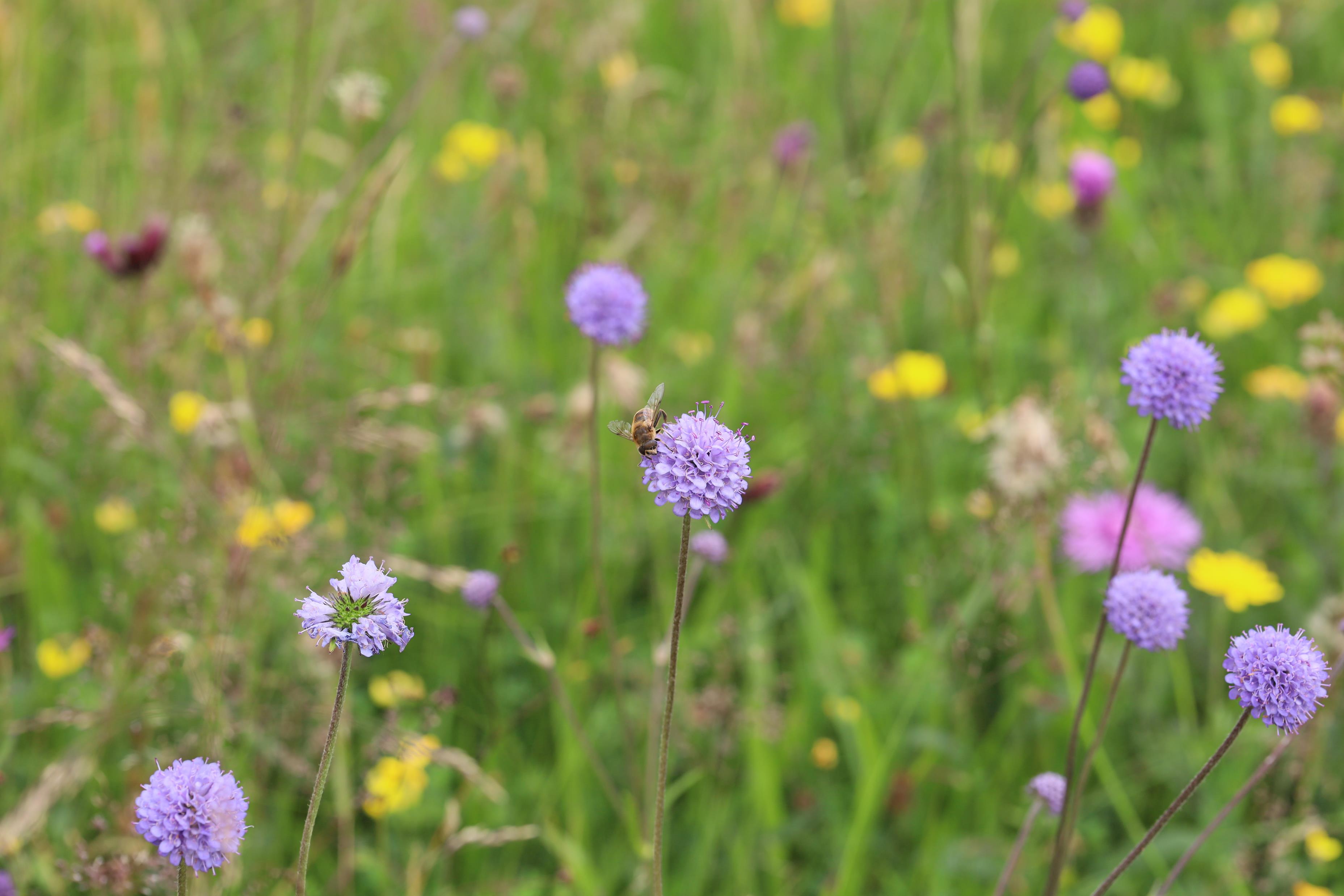 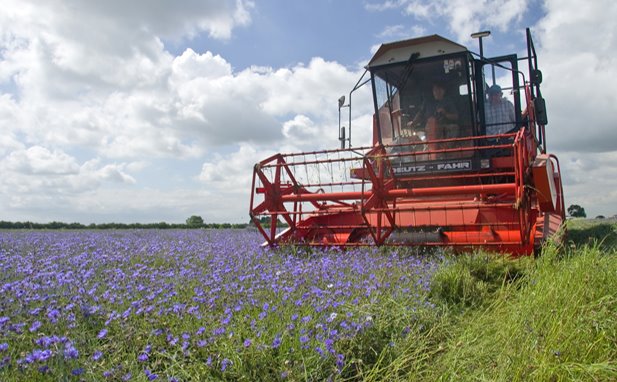 Business model introduction
The goal of this business model is to demonstrate the requirements needed to significantly increase the output of wildflower seeds, x10 our current production for the use in conservation bio control.
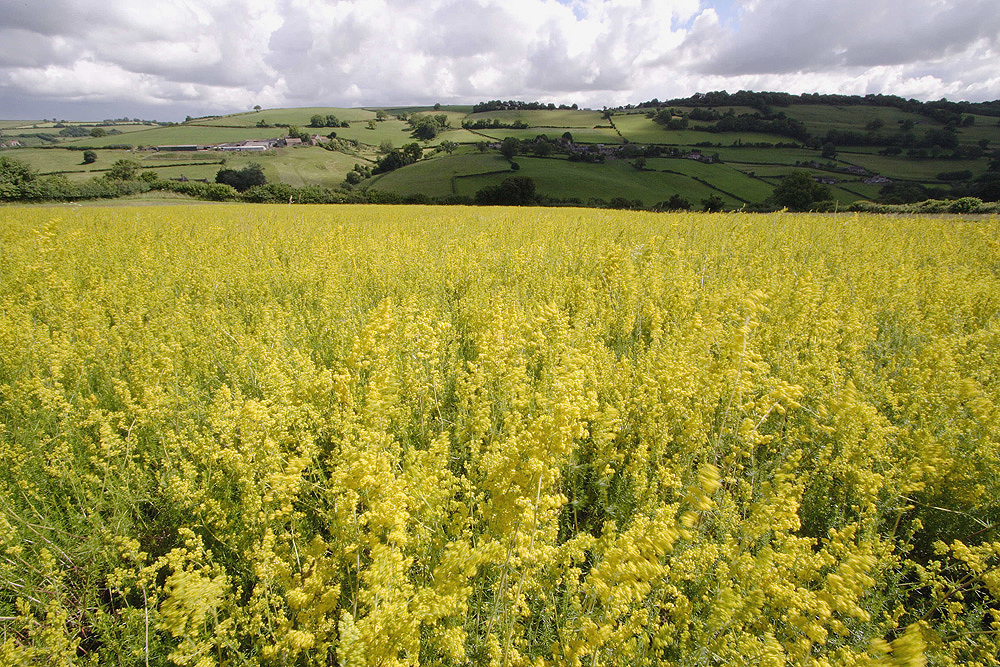 value proposition
Key tool for conservation biocontrol

Quality Wild flower & grass seeds​

Mixture design​

Consultancy​

Biodiversity and conservation​ 

Easy, convenient habitat solutions for all​
 
Sustainability and Ethics

Community engagement
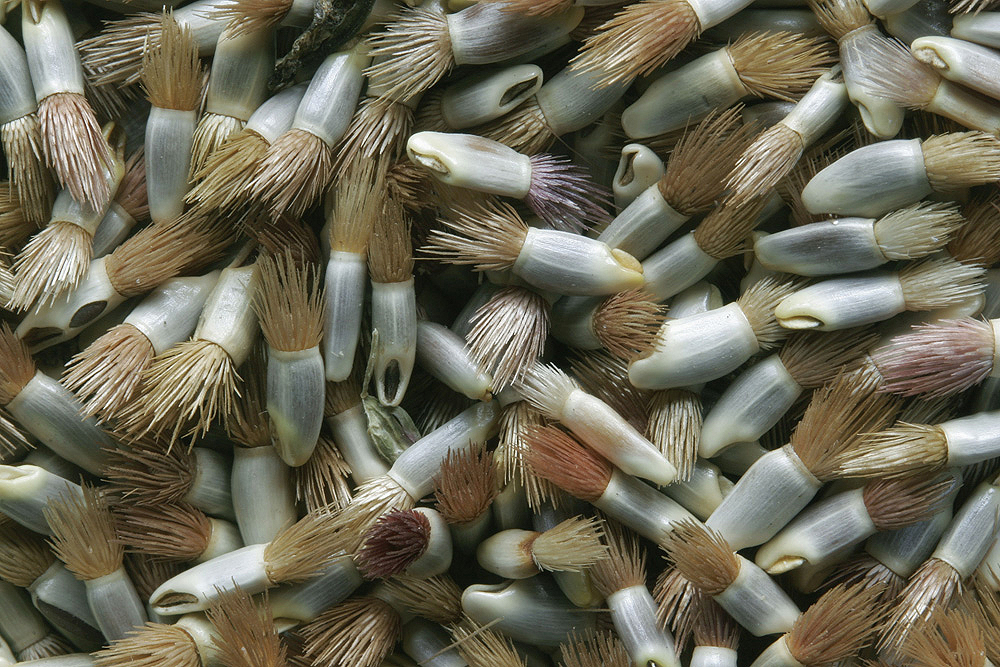 Value Network
Wild seed collectors & suppliers​

Government, Environment agencies and non-profits

Landowners

Customers

Educational institutions

Research & conservation

Logistics and distribution partners​
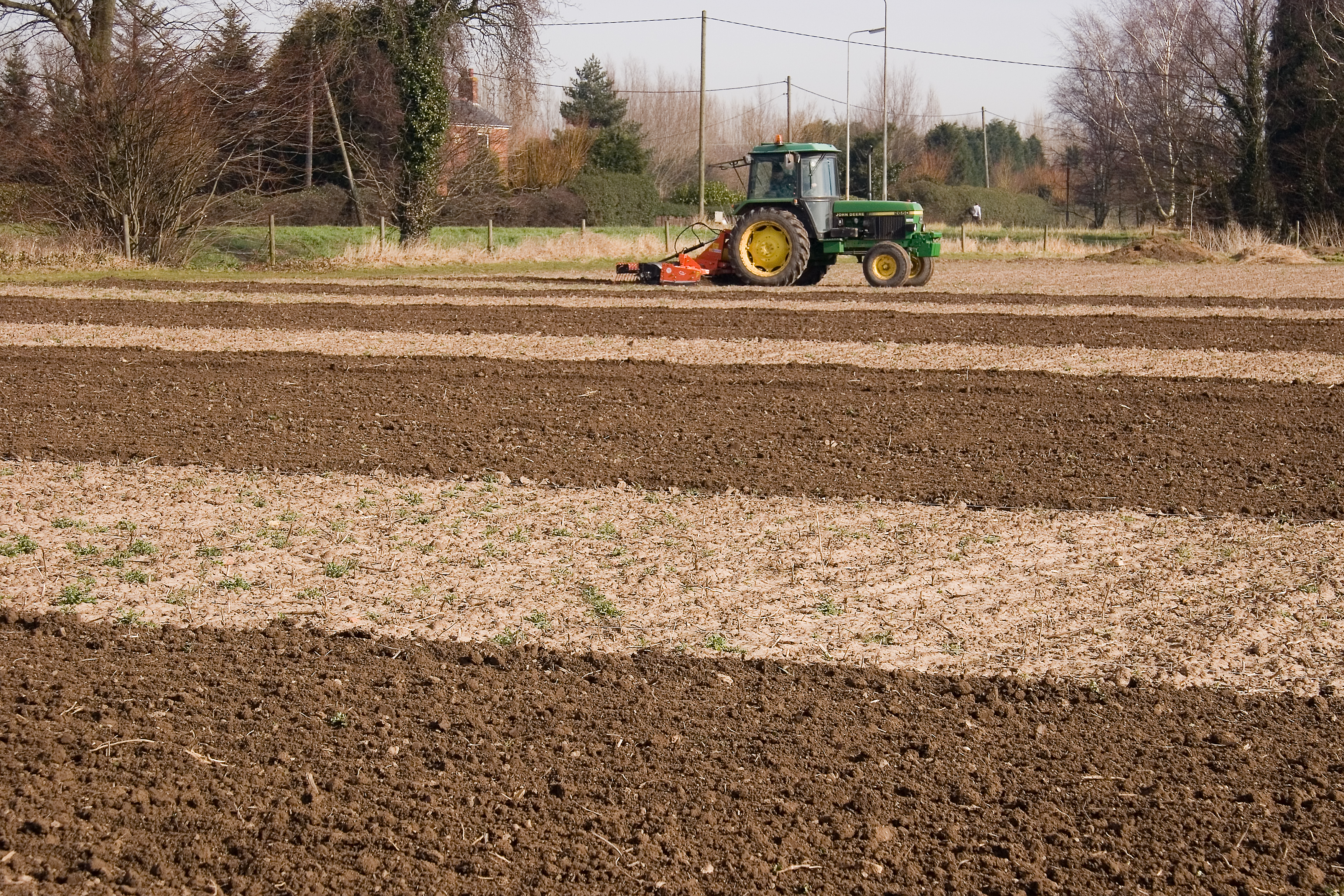 Key Resources
Land, buildings & Growing facilities

Seeds processing & storage infrastructure

Seed Skilled workforce

Research & development

Technology & Equipment​ 

Financial resources

stock & genetic diversity​
Upscaling
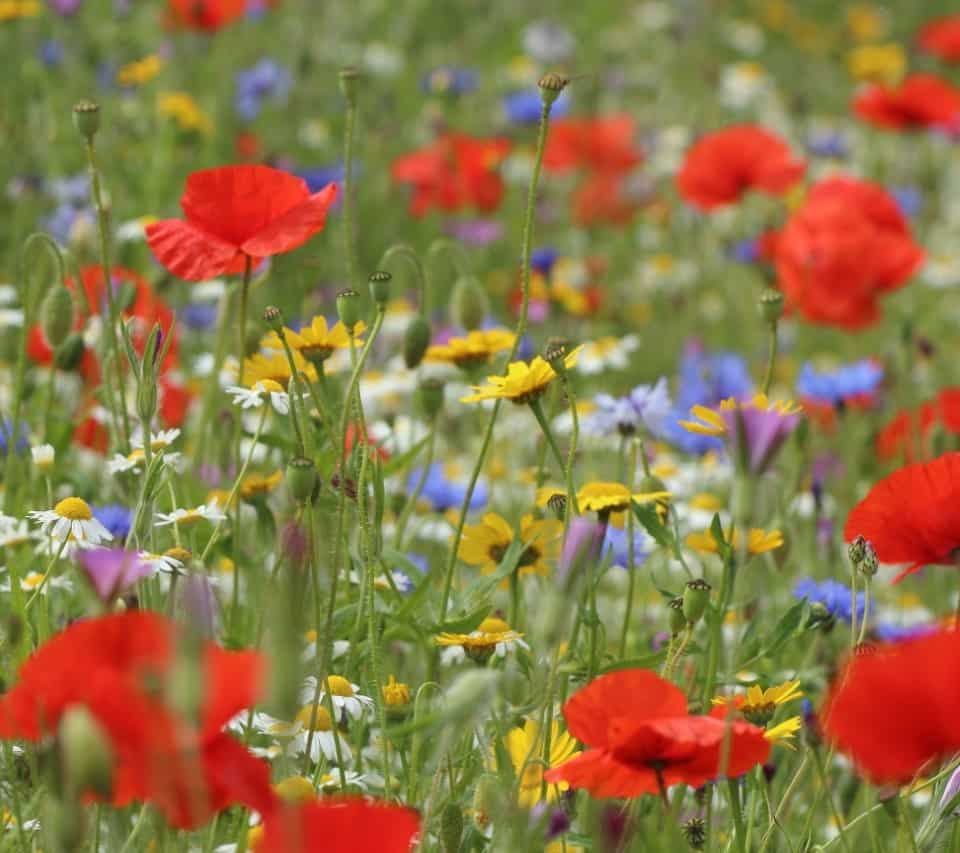 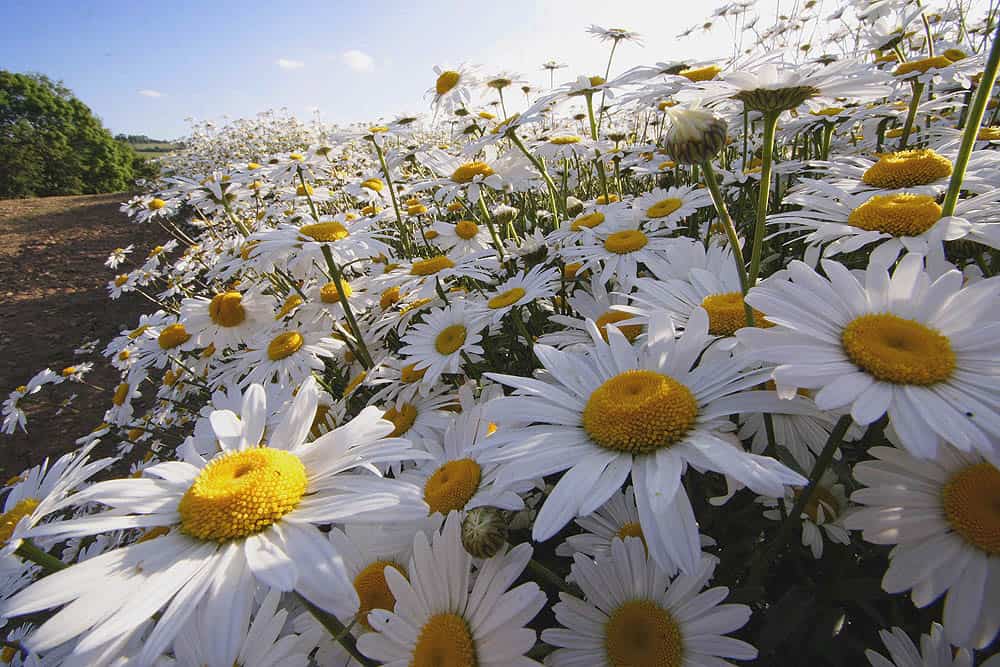 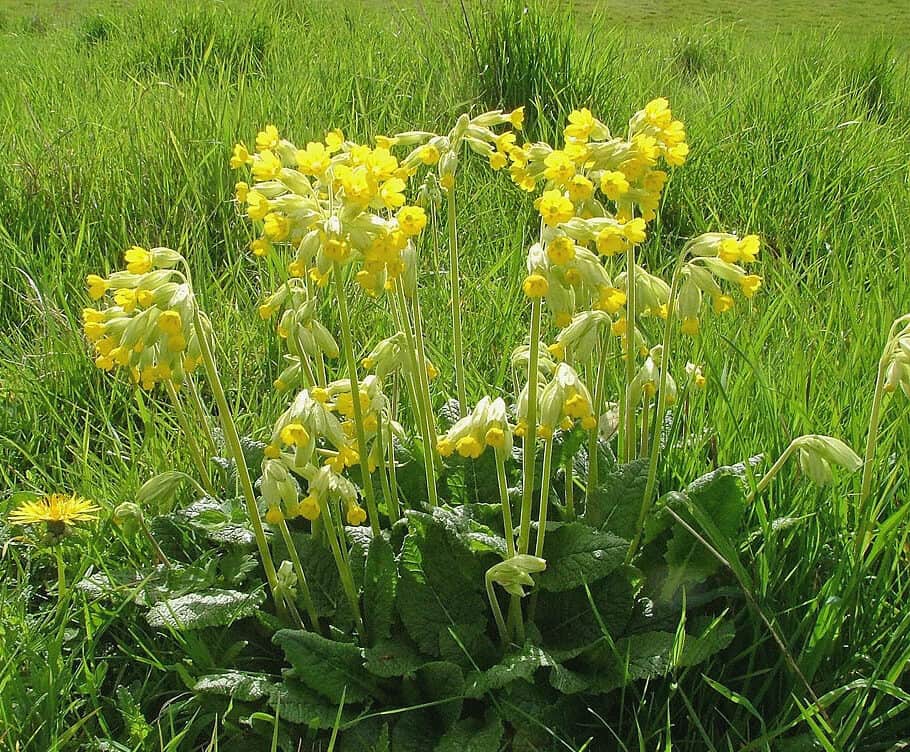 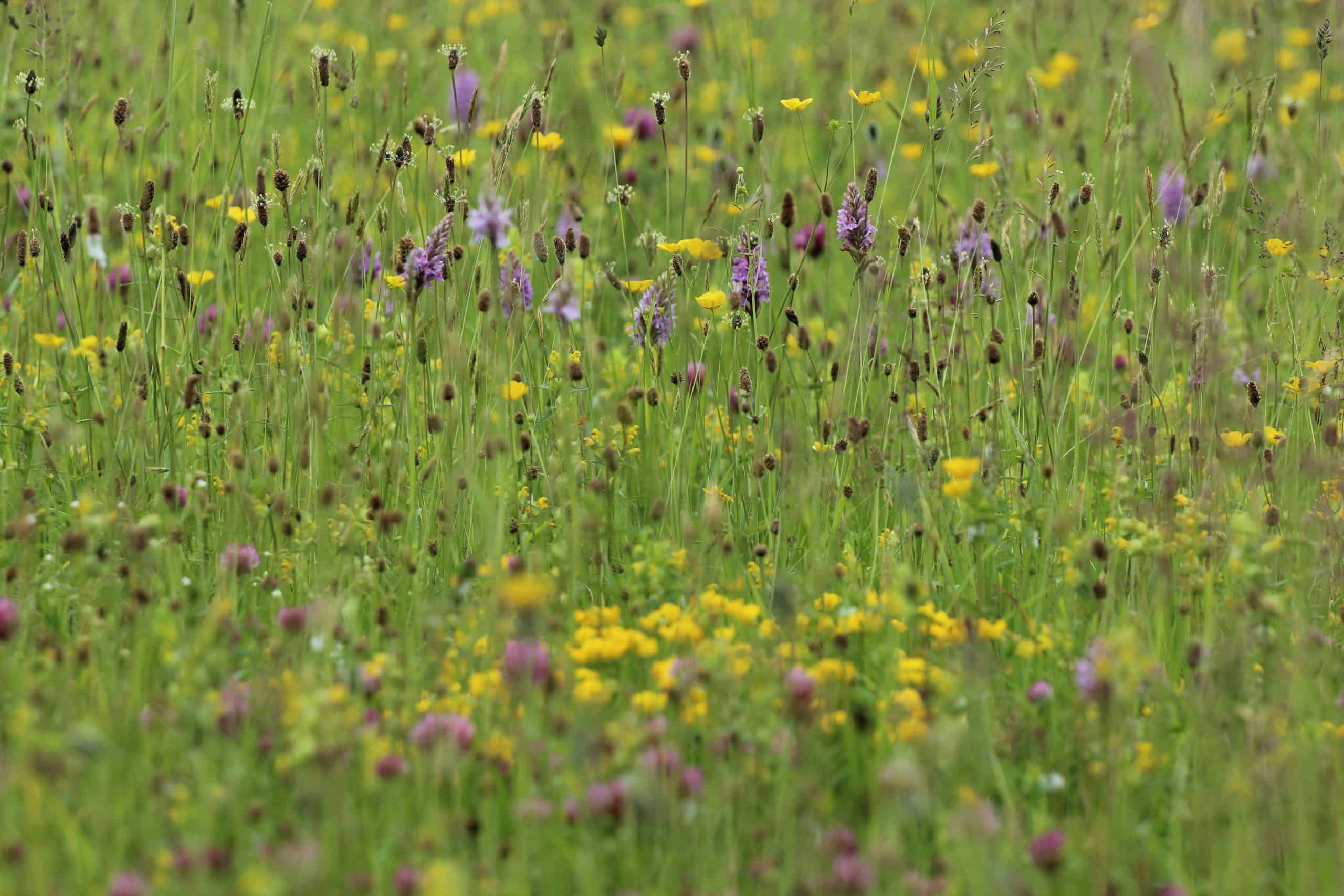 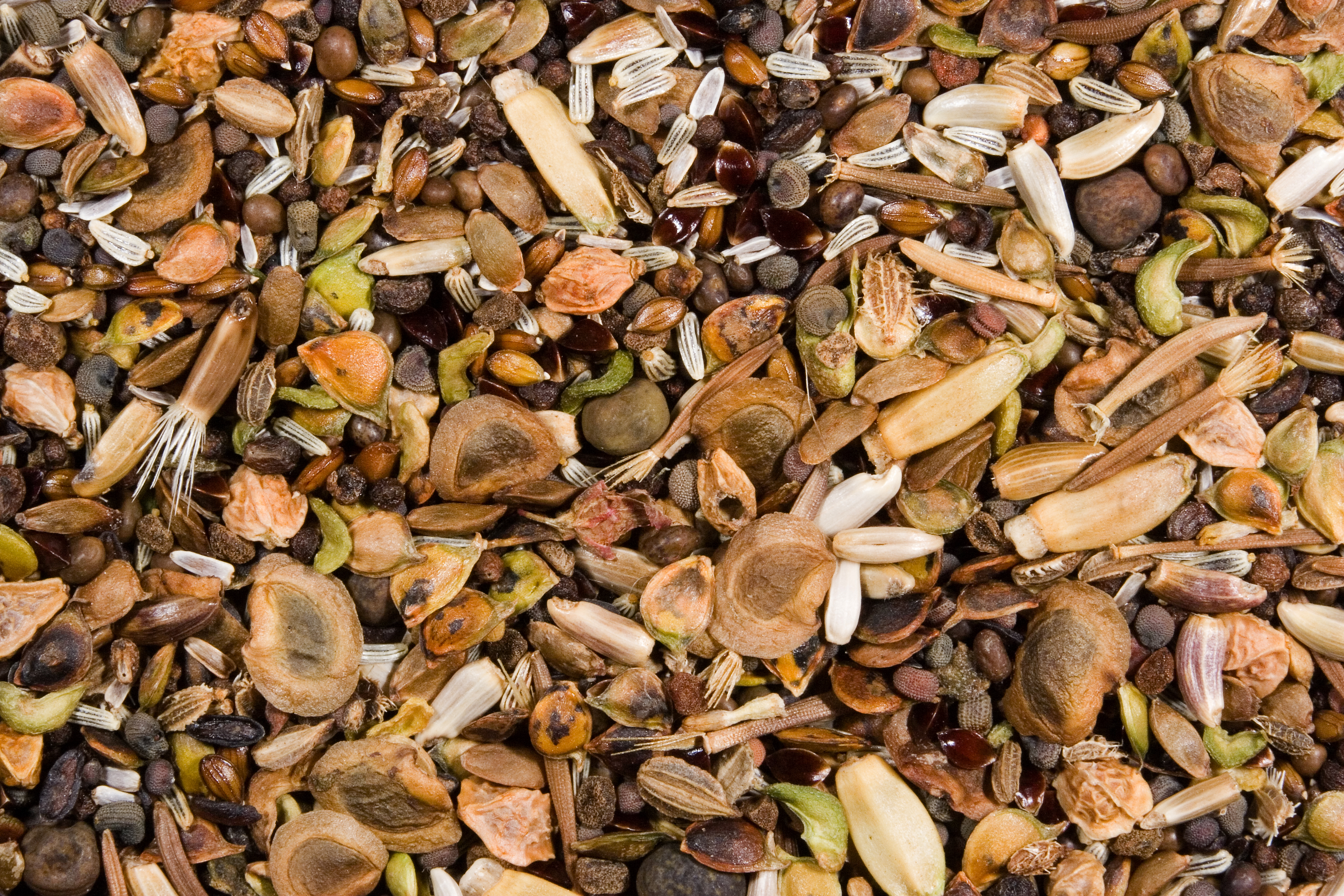 Mixtures
Affordable/ economical

Common cornfield annuals and generalist/widespread open flower perennials (Apiaceae and Asteraceae)

How important is a stable plant community? Timescales in arable situations?

Our aim is to try and emulate a natural plant community- thus create a base mixture for a self-sustaining habitat

‘similar mixtures of native plants can be used over large climatic gradients to improve biocontrol’ Bischoffa et al (2022).

BUT the margin for error is large, why?
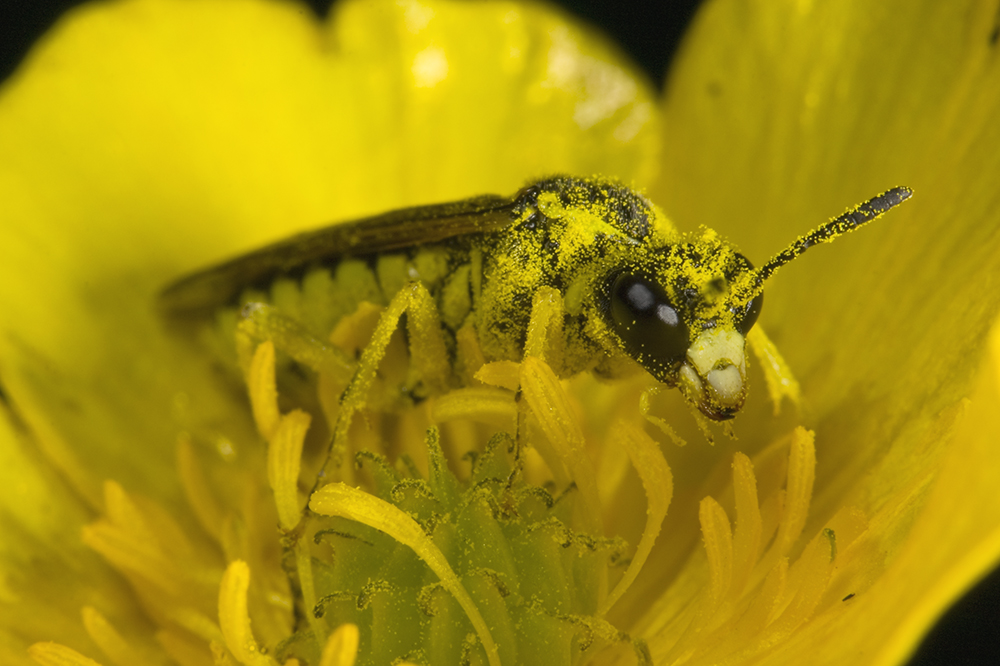 The use of wild flower seeds for conservation biocontrol has potential to produce the following:
Pest control 

Reduced pesticide use 

Financial saving 

Conservation of native flora

Increase in biodiversity

Pollination services

Soil health and erosion control

Aesthetic/ recreational value

Many more
Thank you!